Signals
Dr. Michael Nasief
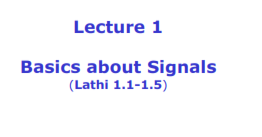 Ref: linear Systems and signals
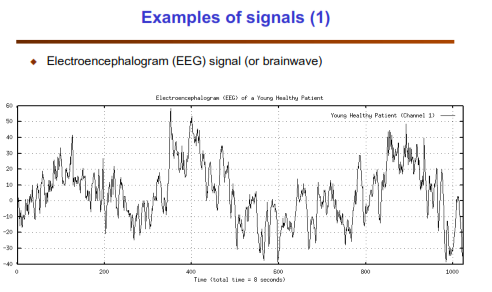 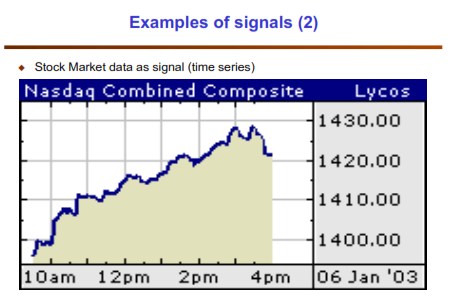 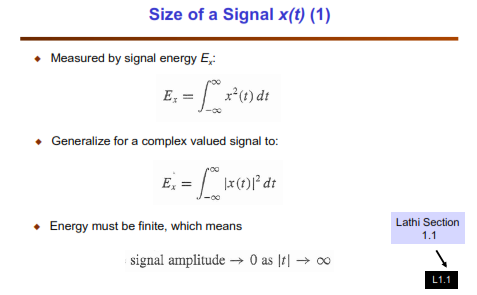 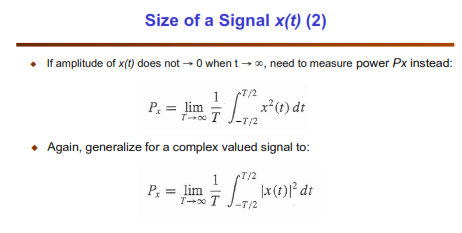 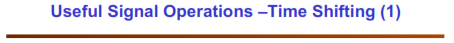 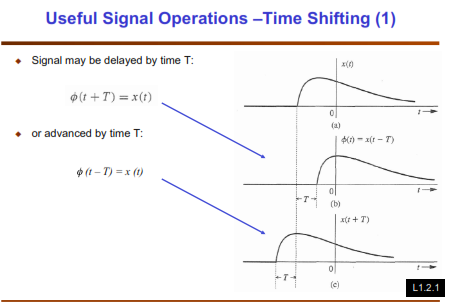 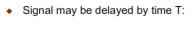 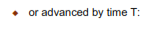 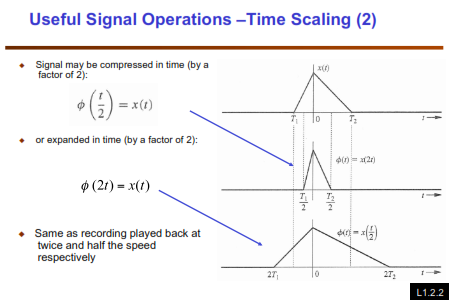 Compression
Expansion
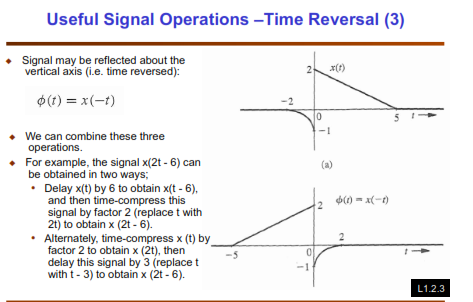 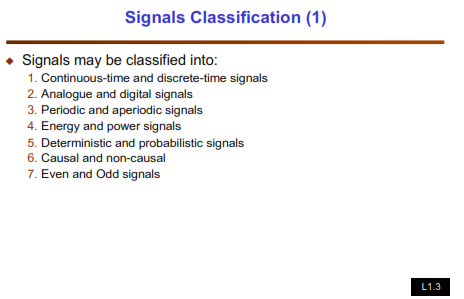 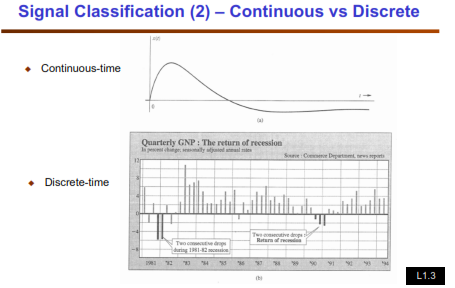 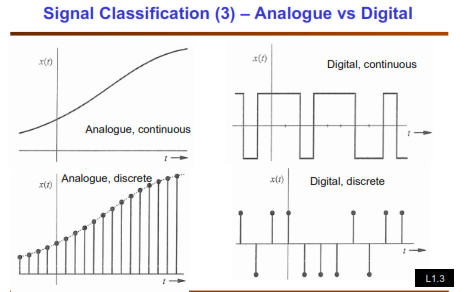 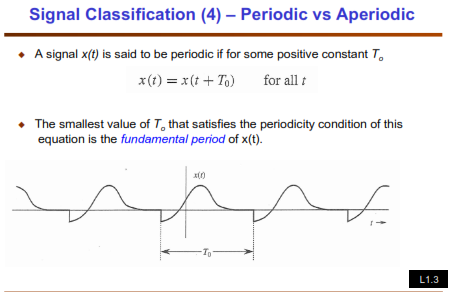 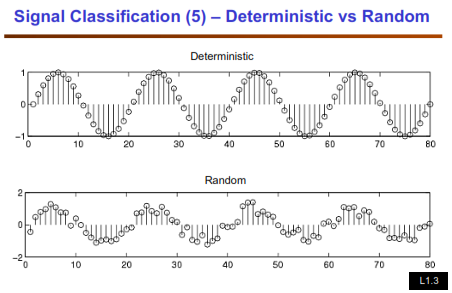 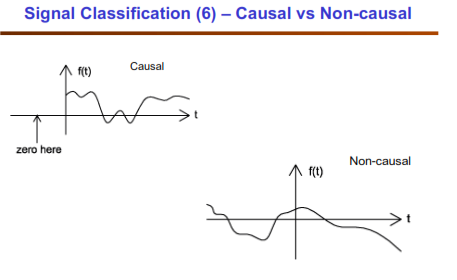 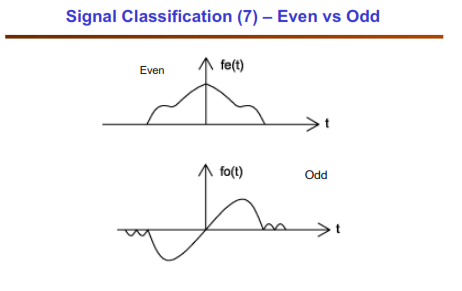 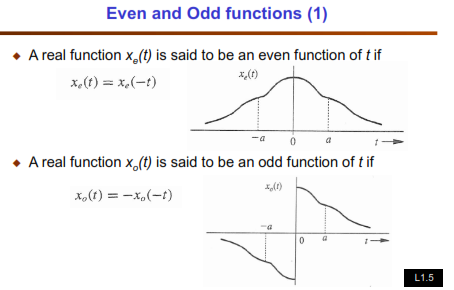